Why All Men Everywhere Must Repent
Acts 17:24-31
Preview of Philippine Trip - Prayers
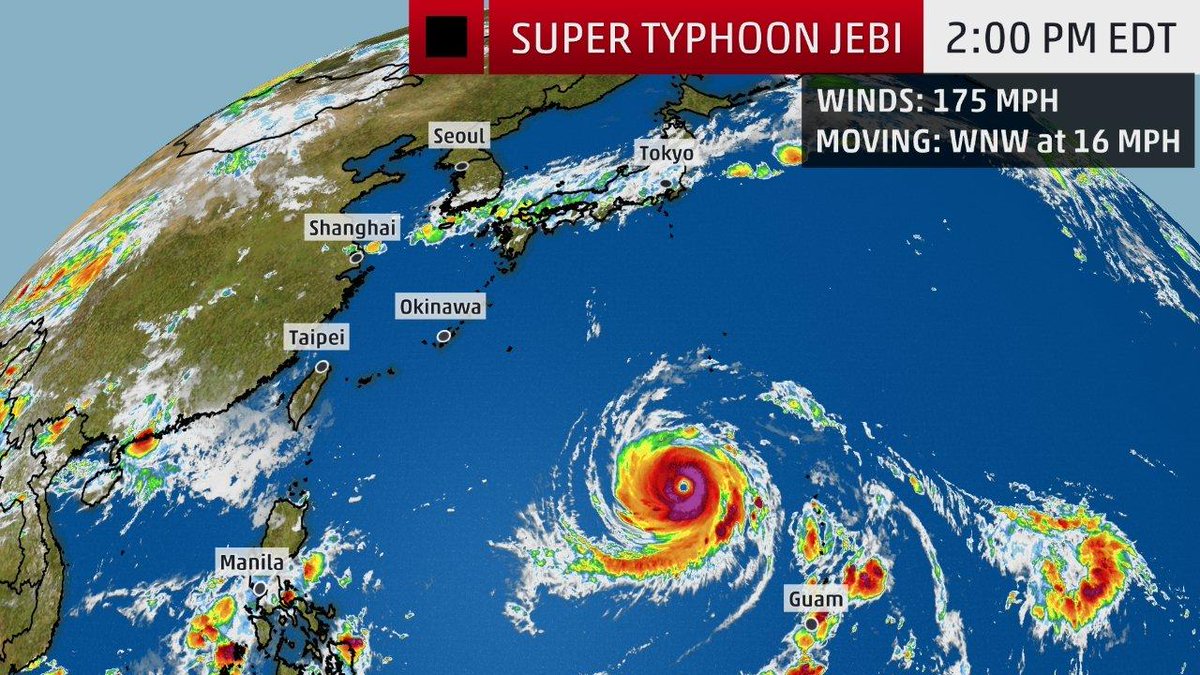 Due to Fly through Japan
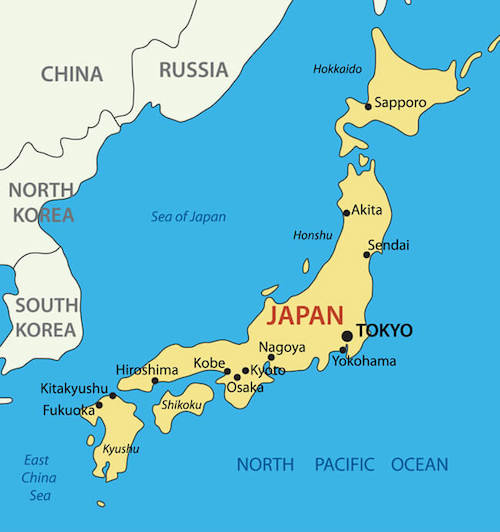 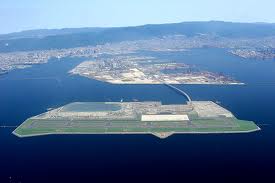 Tokyo Narita Airport
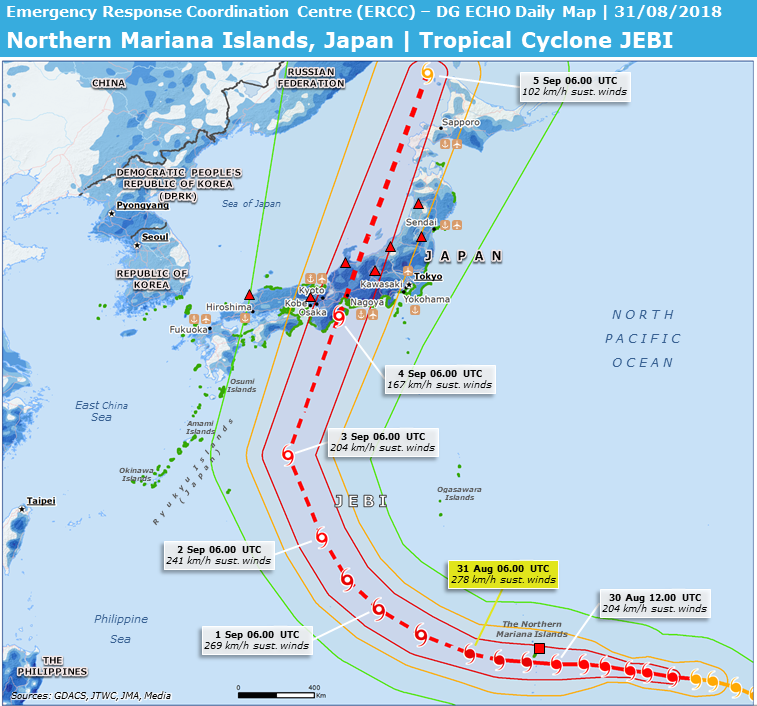 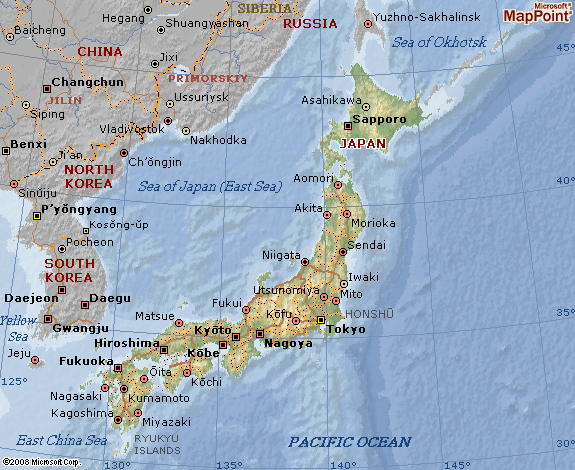 May fly through South Korea
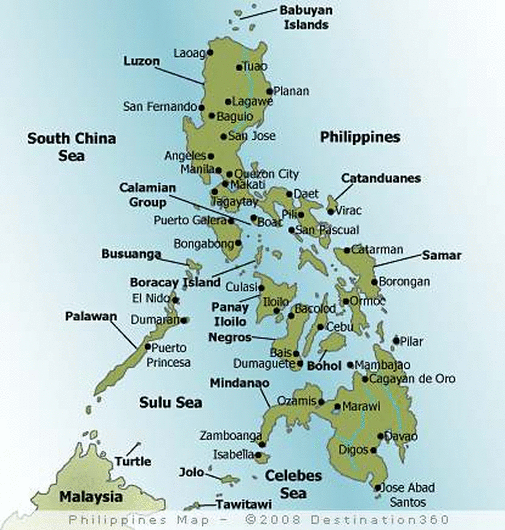 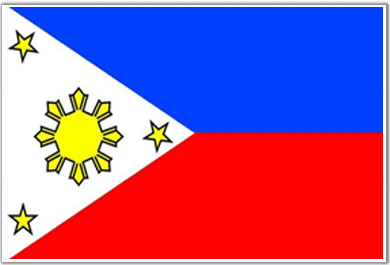 Luzon
Visayas
Mindanao
General
Santos City
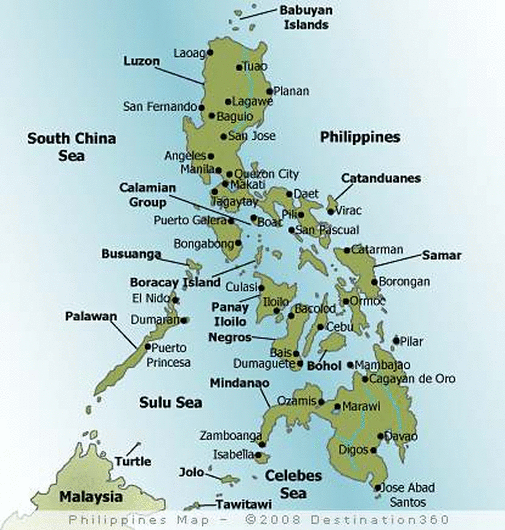 Original Areas of Work
All over the country
General
Santos City
Visayas
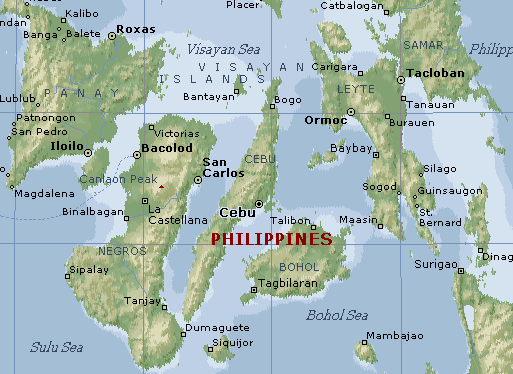 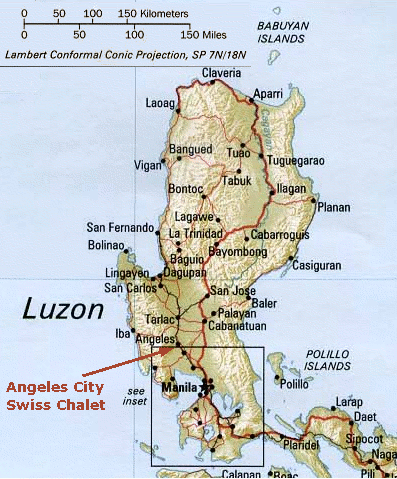 Tuguegarao
Many new churches started in this area
Luzon
Manila
Angles City
Travel in Philippine This Trip
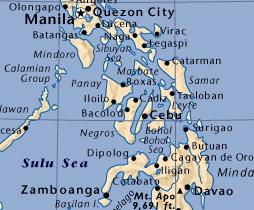 Classes in Cebu (9/10-14)
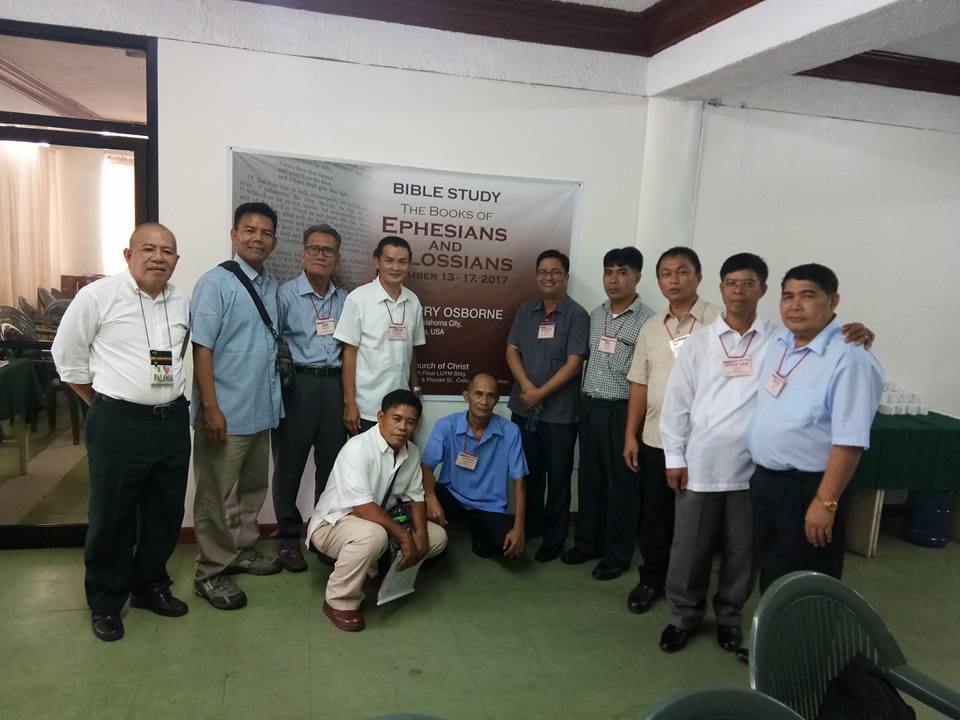 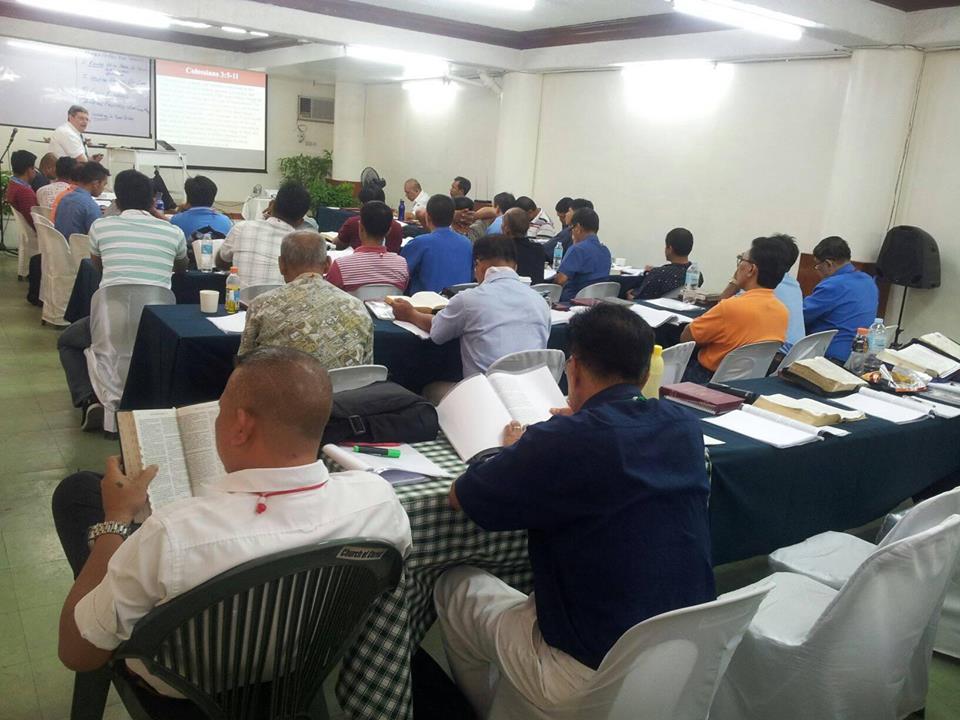 Studying the Book of Matthew
Travel in Philippine This Trip
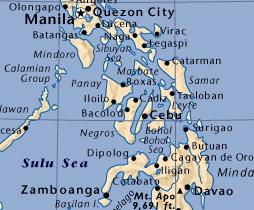 Preach for Baptist Church (9/16)
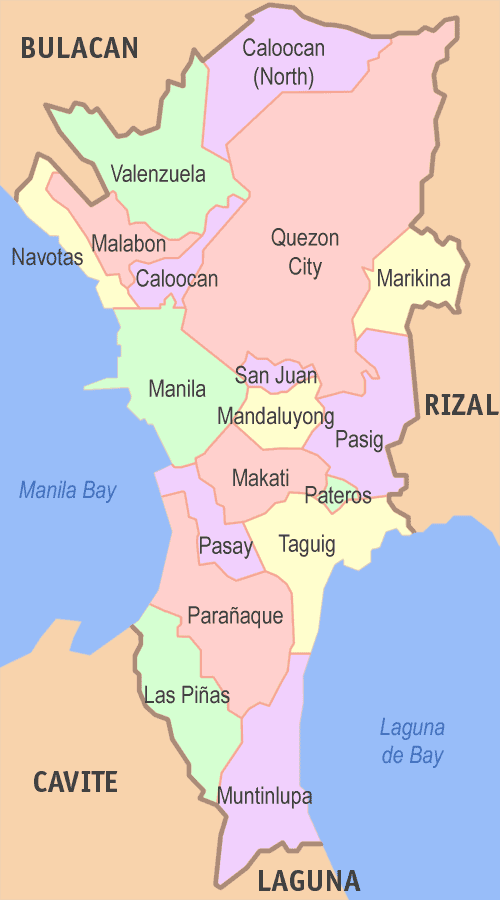 Classes in Pasay
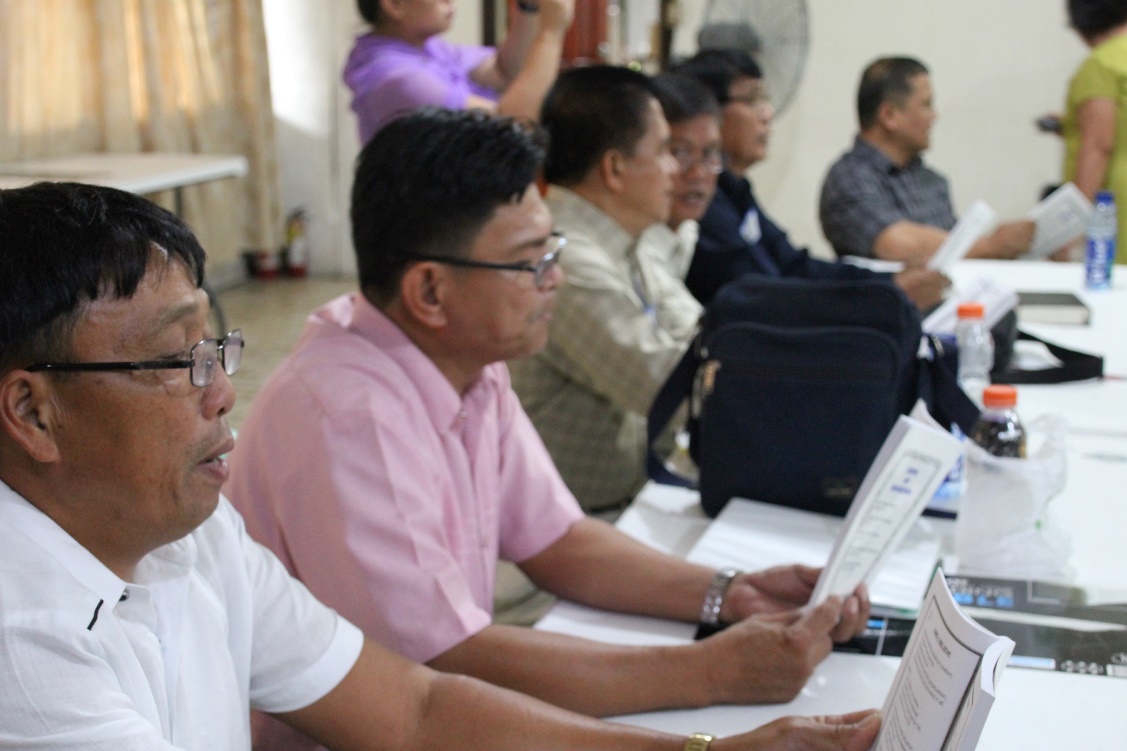 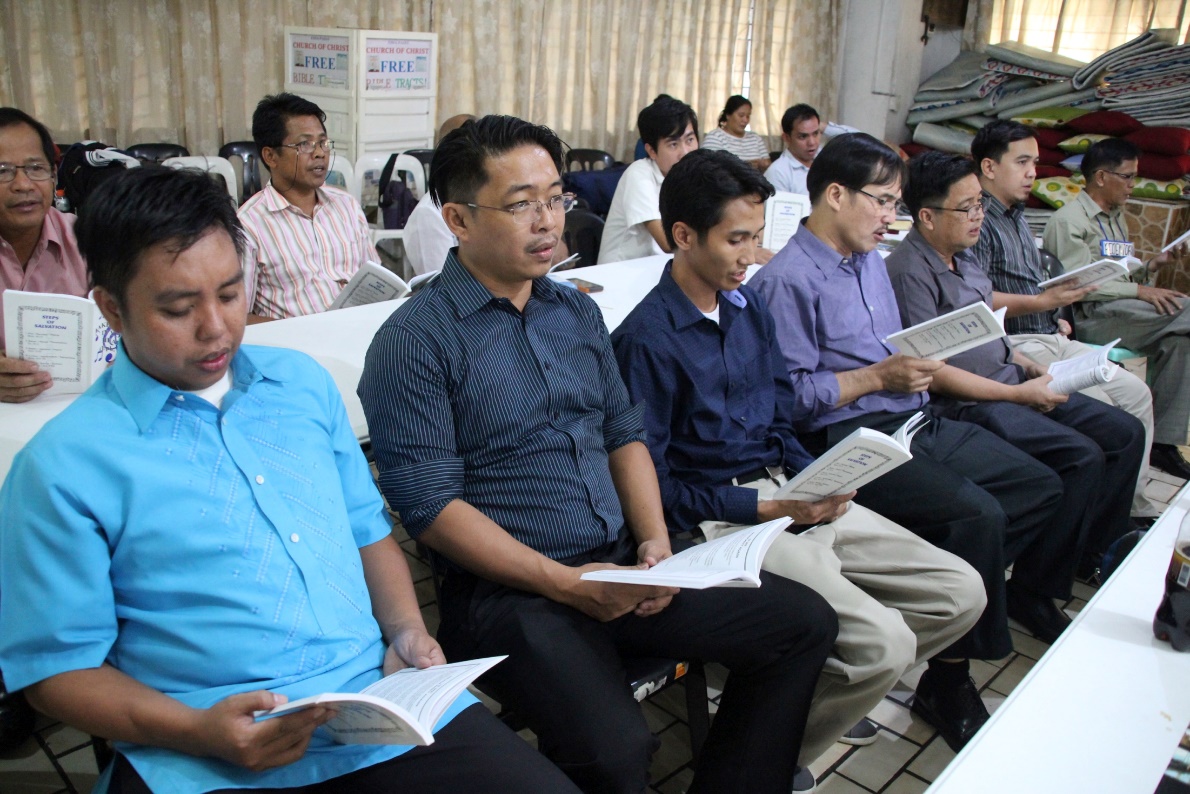 “Leaning to Use the Bible”
Please Pray for This Effort!
Acts 17:24-29
24 God, who made the world and everything in it, since He is Lord of heaven and earth, does not dwell in temples made with hands. 25 Nor is He worshiped with men’s hands, as though He needed anything, since He gives to all life, breath, and all things. 26 And He has made from one blood every nation of men to dwell on all the face of the earth, and has determined their preappointed times and the boundaries of their dwellings, 27 so that they should seek the Lord, in the hope that they might grope for Him and find Him, though He is not far from each one of us; 28 for in Him we live and move and have our being, as also some of your own poets have said, ‘For we are also His offspring.’ 29 Therefore, since we are the offspring of God, we ought not to think that the Divine Nature is like gold or silver or stone, something shaped by art and man’s devising.
Acts 17:30-31
30 Truly, these times of ignorance God overlooked, but now commands all men everywhere to repent, 31 because He has appointed a day on which He will judge the world in righteousness by the Man whom He has ordained. He has given assurance of this to all by raising Him from the dead.”
Why All Men Everywhere Must Repent
Day of Judgment is appointed
Heb. 9:27  Both death & Judgment are certain
1 Thess. 5:2-3  Will come as a thief in the night
2 Pet. 3:3-4, 10  Scoffers deny it, but it is a reality
Day of Judgment is universal
Matt. 25:32  Christ will gather all nations to separate
2 Cor. 5:10  All to appear before Christ’s judgment seat
Rev. 20:12  Both small & great must give answer
Standard of that Judgment is God’s righteousness
Rom. 2:16  Gospel is the standard for the Judgment
2 Pet. 3:11-13  Should bring sobriety in manner of life
Rev. 20:11-15  Will be eternal consequences for all
Are You Ready for the Judgment Day?
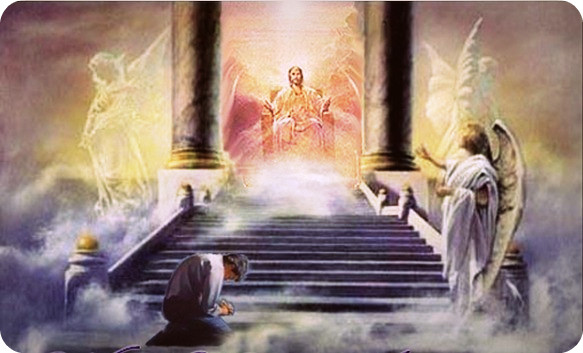